Ejercicio sobre el centro de gravedad – Instrucciones
Paso 1. Describe  entre 1-3 conversaciones que hayas tenido en los últimos 3 meses
[Speaker Notes: Give them 3-5 minutes to fill this out. Quick.
Instruct them to put 3 bullets in each cell.

Pair and share the professional column and, if you are comfortable, the personal column. Share as much or as little as you want.
 This gives them a sense of the range of adversity and it illustrates that despite differences in background and industry, the types and level of adversity are often very similar.
Then ask for observations in the big group. They’ll discuss things they found in common and how helpful it is to simply share adversity.
Then make the point that the routine ones are important for two reasons: they can drain and deplete our energy OR they can be practice opportunities– the daily events that enable us to practice the tools we’ll be discussing.


My personal examples: 
No boarding pass and on standby for flight home.
DSL link not working.
Working with some senior colleagues to try 
some new approaches in an MBA course.

After the pair and share,  one option is to say:
Let’s project out over the next 5 years.
Is life likely to get simpler or more complex for you?
Is the pace of your work likely to accelerate or slow down?
Are challenges you’re handed likely to be easier or harder?
Overall, is life going to be more or less demanding?


Okay, so this is a snapshot of an escalating curve, and over the past 5 years, you’ve probably lived through an escalation in complexity, pace, difficulty, and demands.

Those who can deal with adversity faster and more constructively thrive. They can achieve more and the intensifying demands they experience are less depleting.]
Ejercicio centro de gravedad - Instrucciones  de contenido
Paso 2. Examina qué tipo de dominio de comunicación predominan en tí (afecto, poder, significado),  identificalas en las conversaciones que escribiste  en la página anterior. Paso 3. Elige lo que creas que fue lo dominante en ti  y compártelo con un compañero, centrándote en el impacto: Cuando te encuentras en una situación en la que  domina este (afecto, poder, significado)  ¿cómo reaccionas? ¿Qué te hace pensar y sentir?".
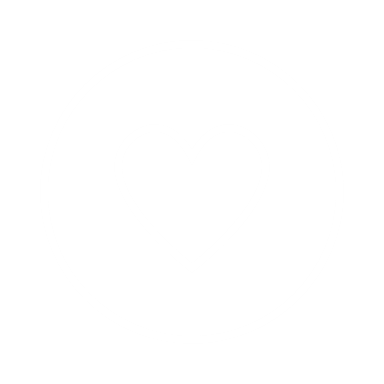 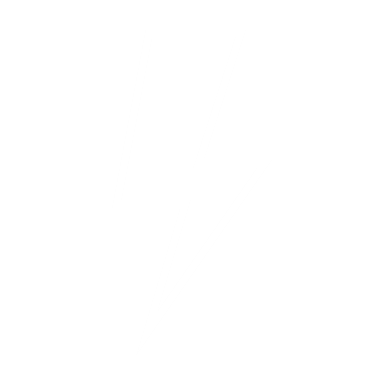 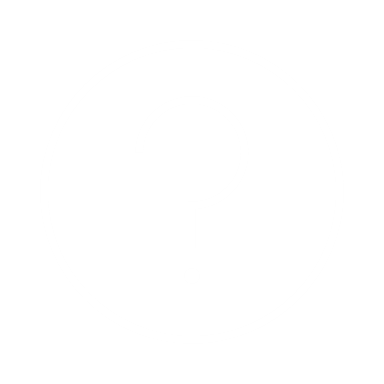 9/28/2023
Sample Footer Text
2